Заповедник Денежкин камень.
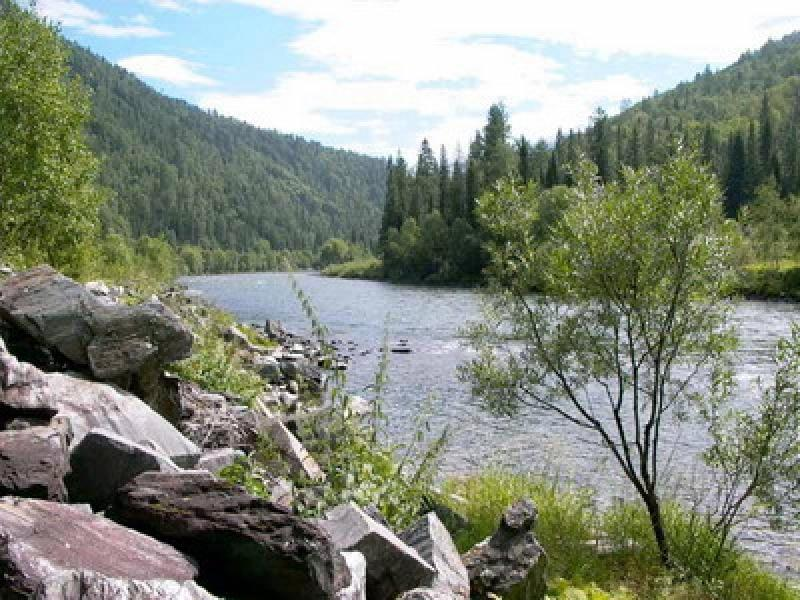 Составила воспитатель I категории 
Ахмадулова Венера Зайнулловна
г. Екатеринбург
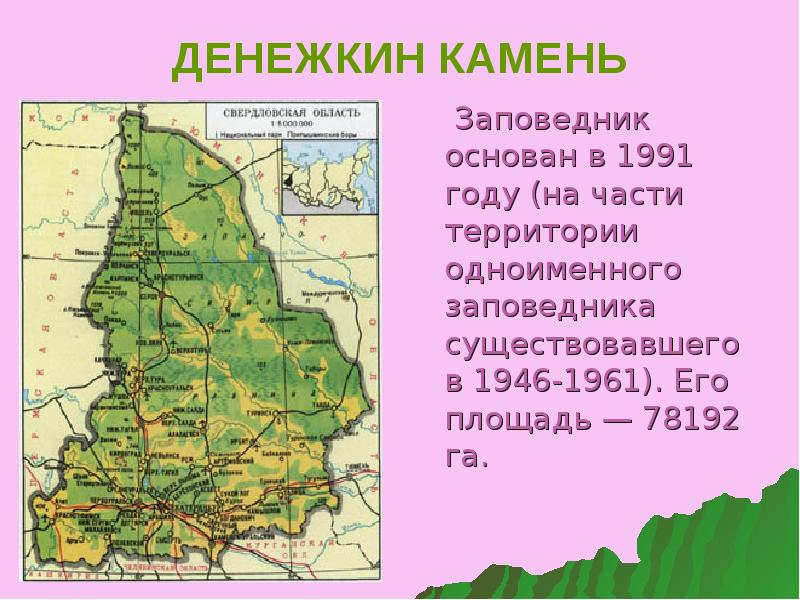 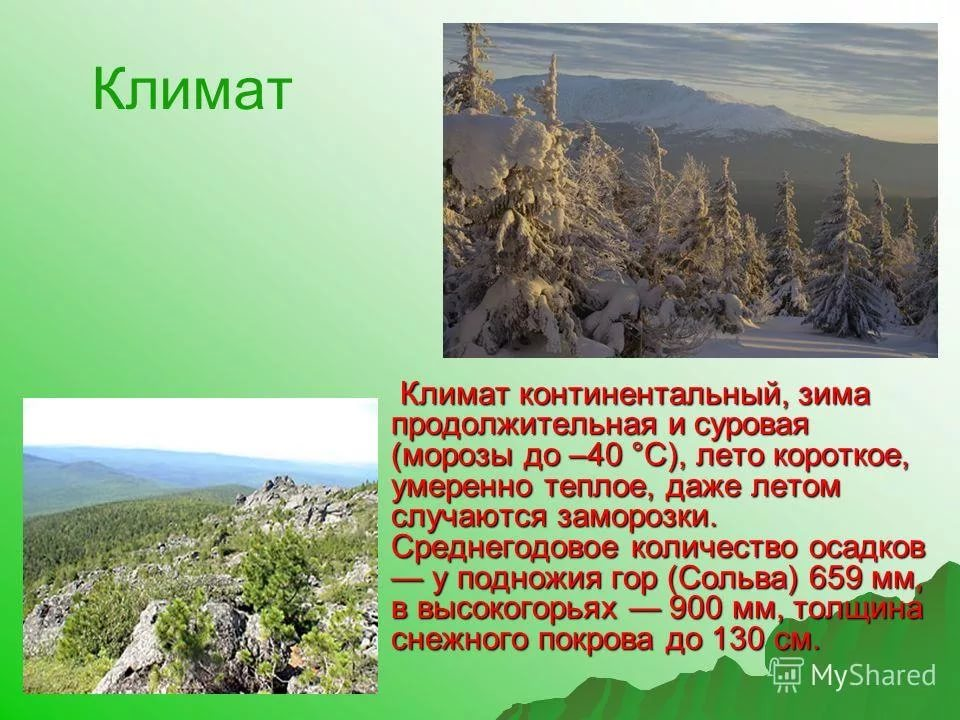 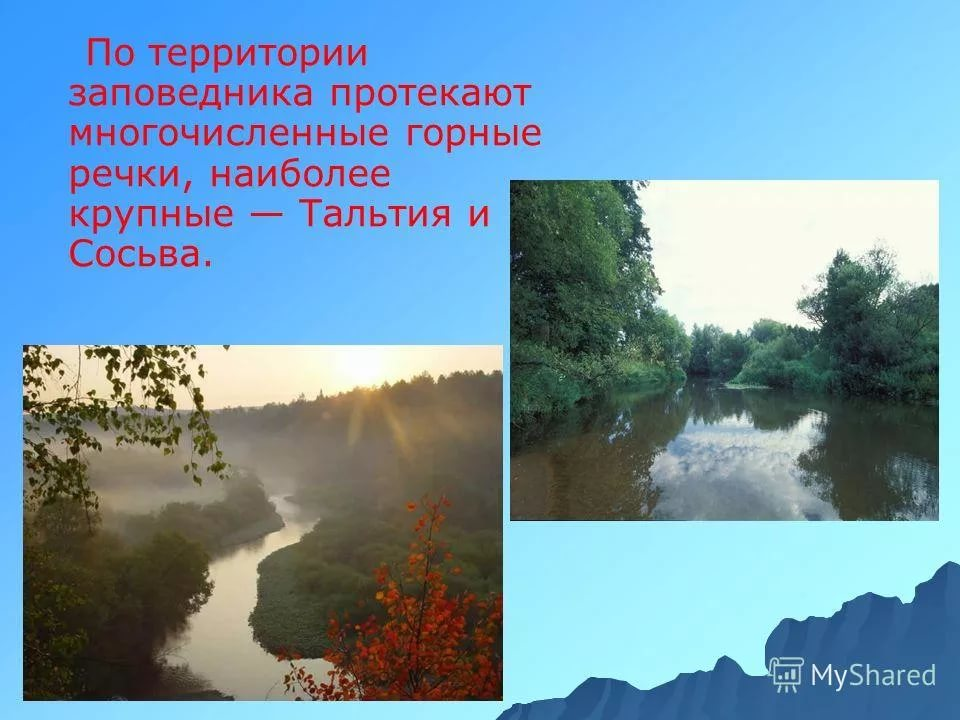 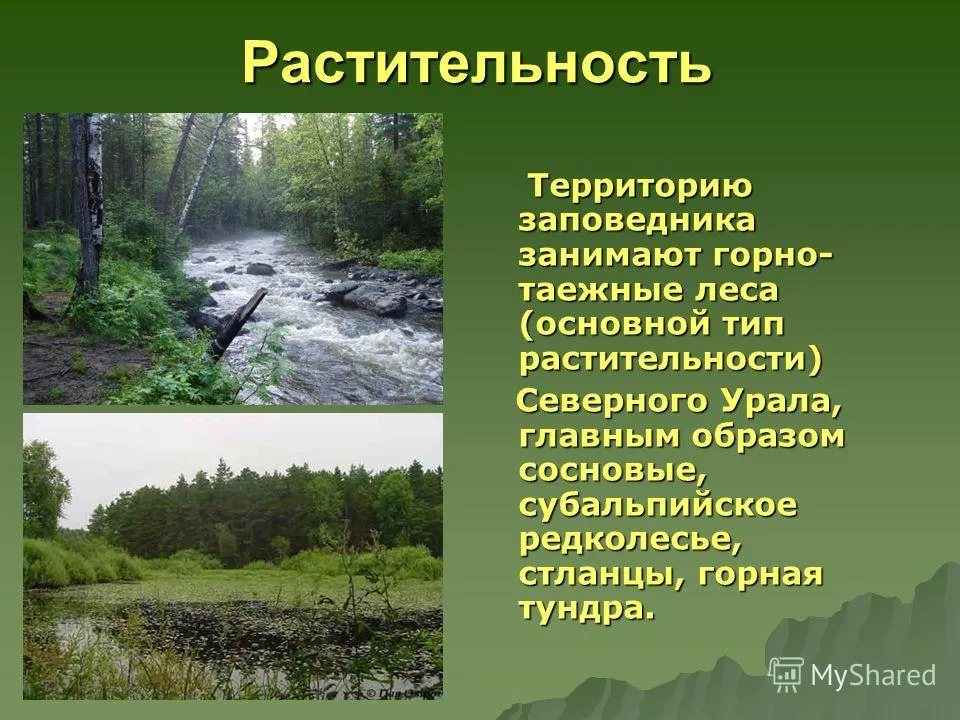 В заповеднике произрастает 48 из 144 видов растений, включённых в Красную книгу Среднего Урала, из них 8 реликтов и 15 эндемиков. 5 видов занесены в Красную книгу России.
Эндемики - виды, роды, семейства или другие таксоны животных и растений, представители которых обитают на относительно ограниченном ареале, представлены небольшой географической областью
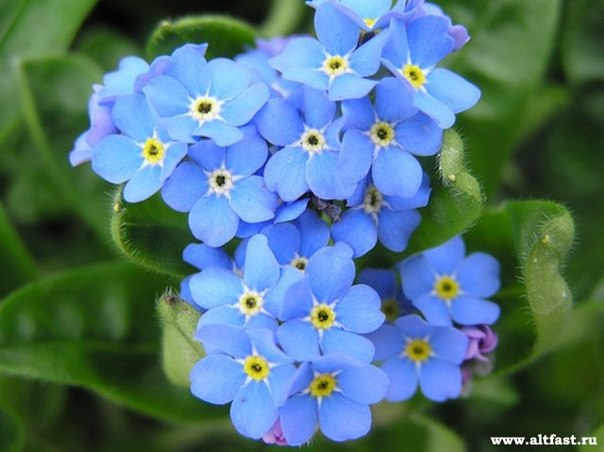 Незабудочник уральский
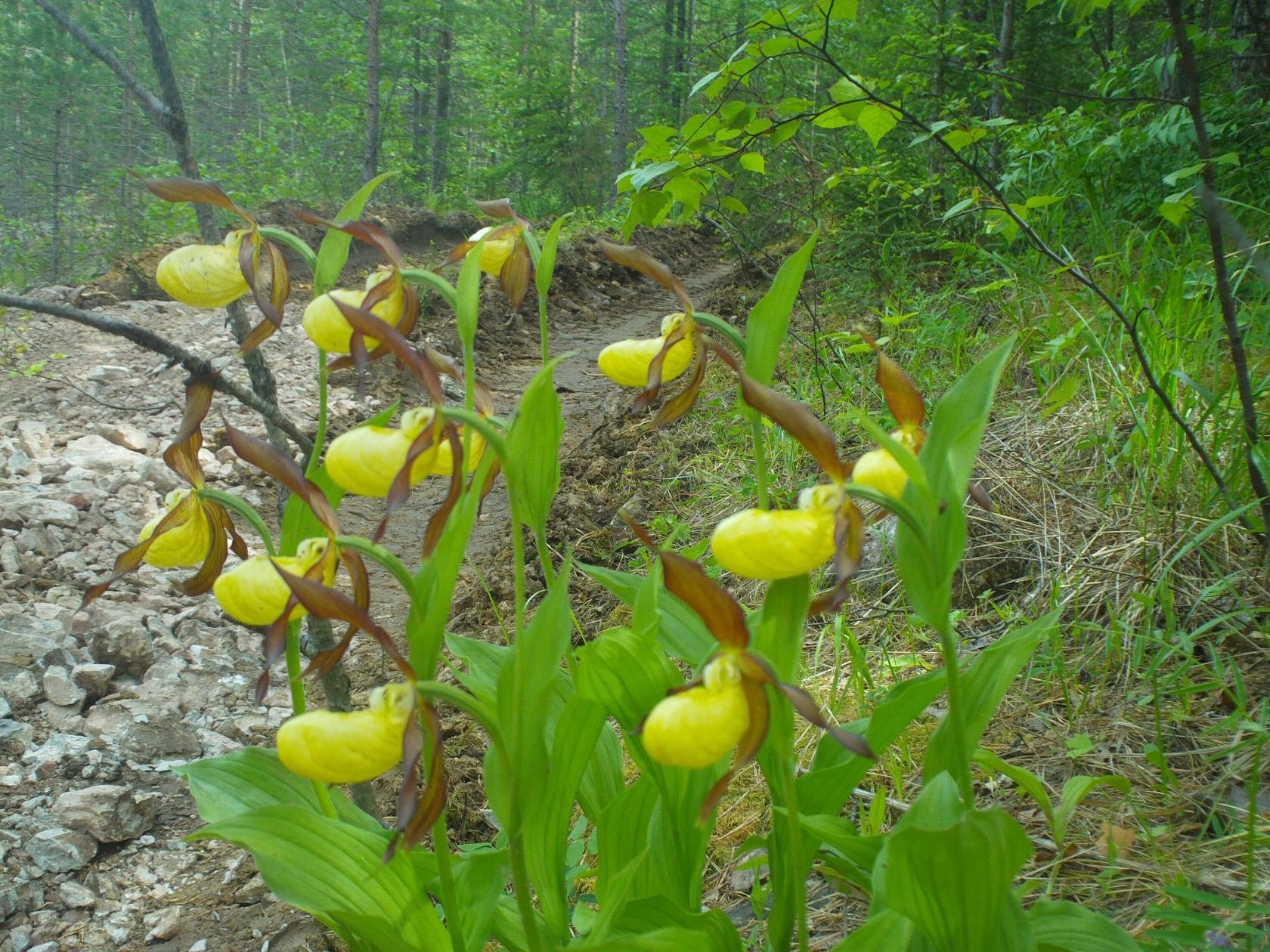 Венерин башмачок
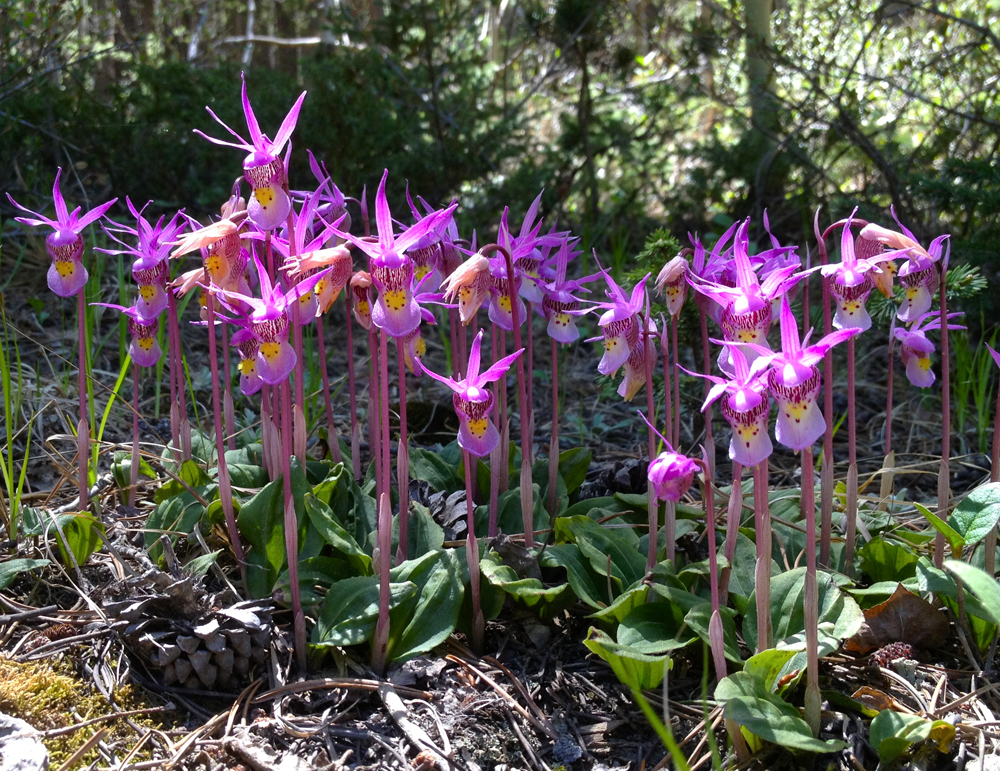 Каллипсо луковичная
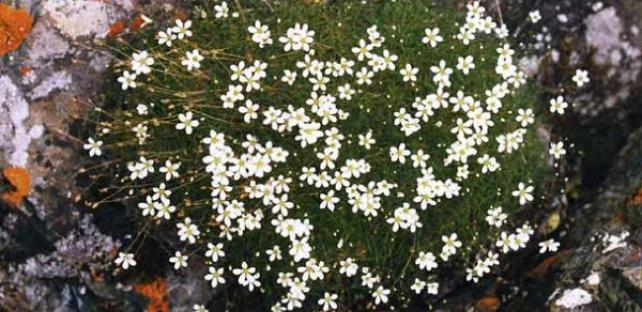 Минуарция Гельма
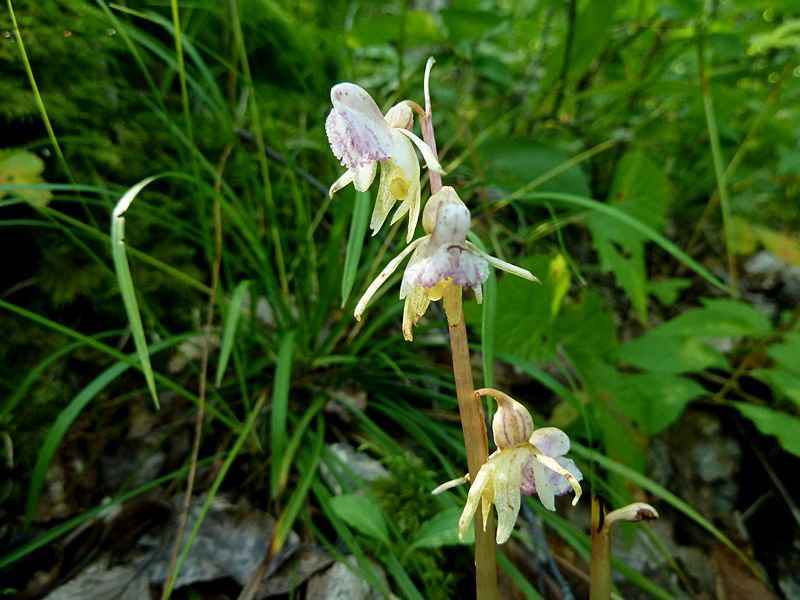 Надбородник безлистный
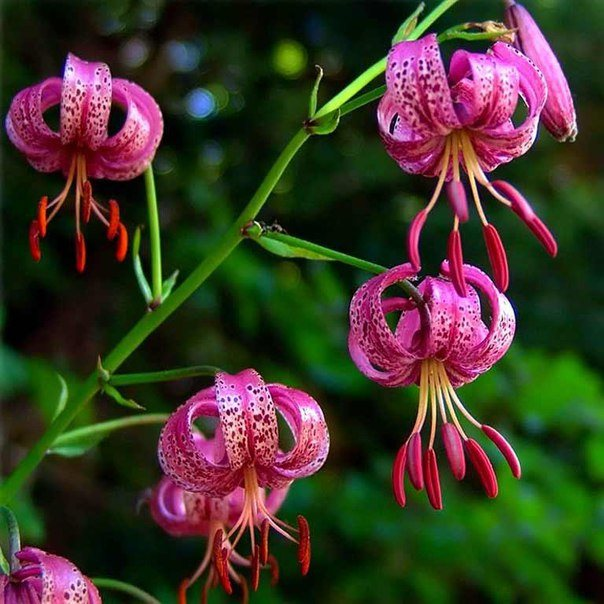 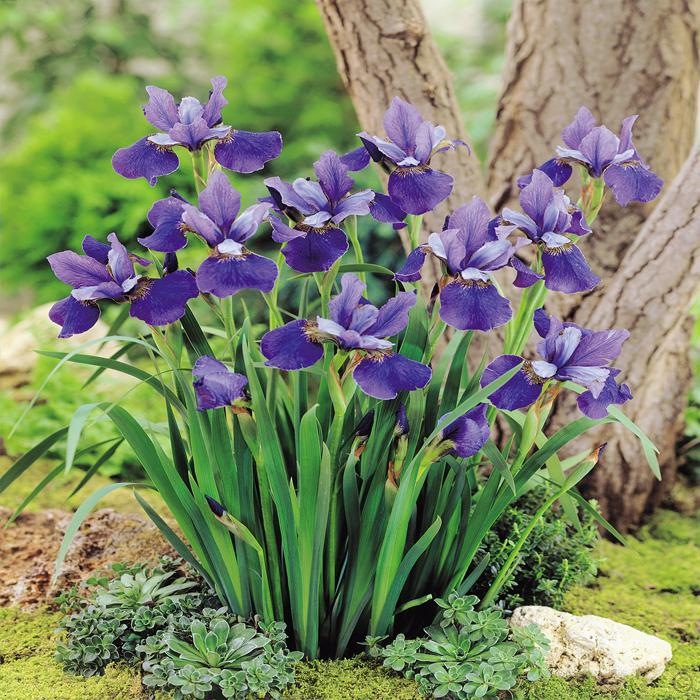 Лилия волосистая               		Ирис сибирский	(саранка)
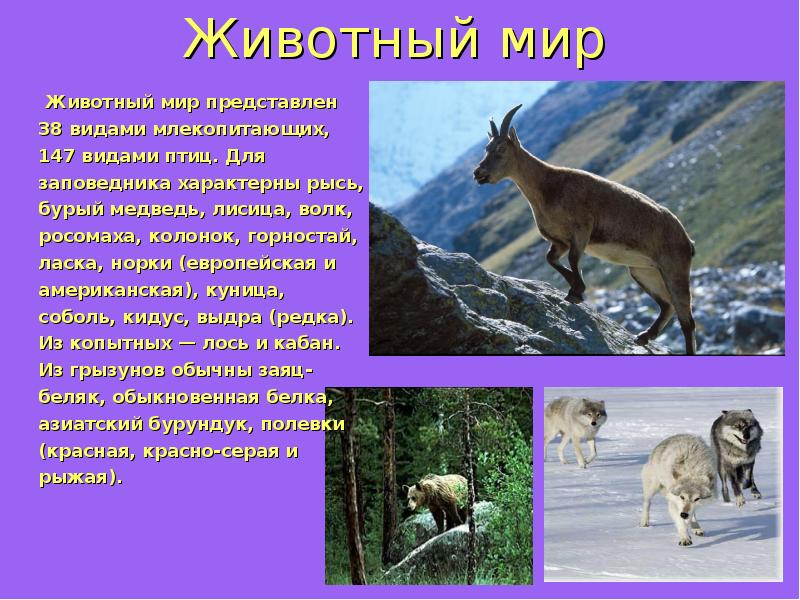 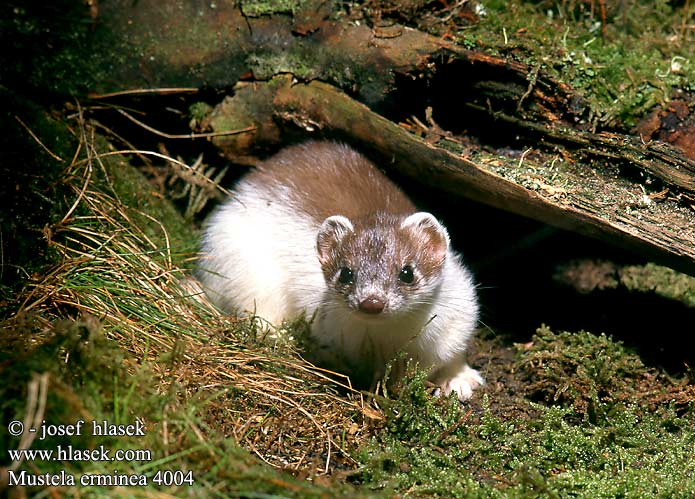 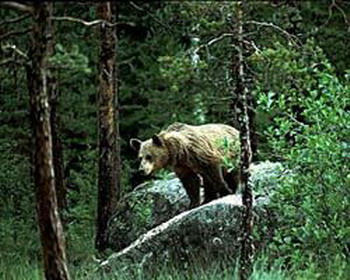 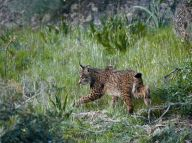 Бурый медведь		Горностай			Рысь
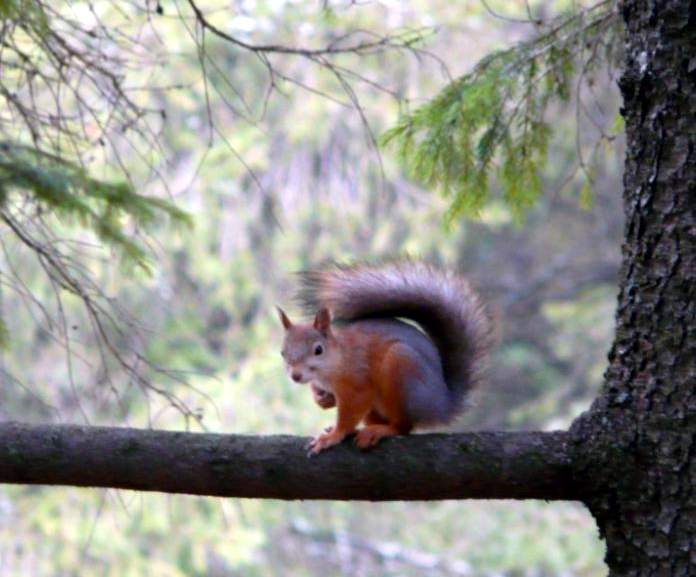 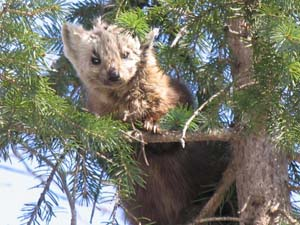 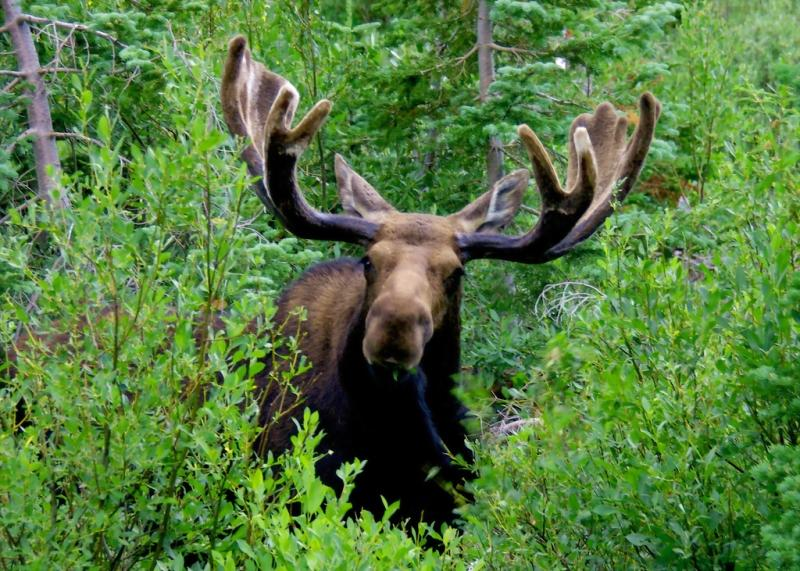 Белка			Росомаха		      Лось
Кидус			Кабан		       Азиатский бурундук 






Орлан белохвостый	Филин				Беркут
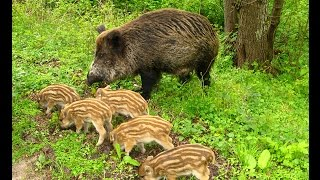 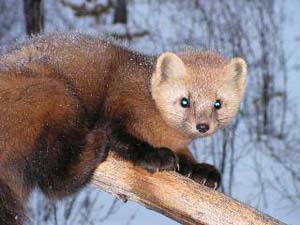 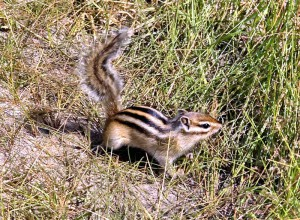 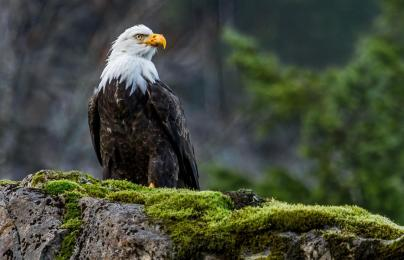 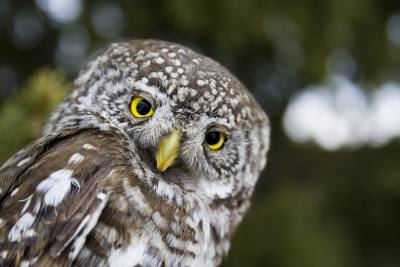 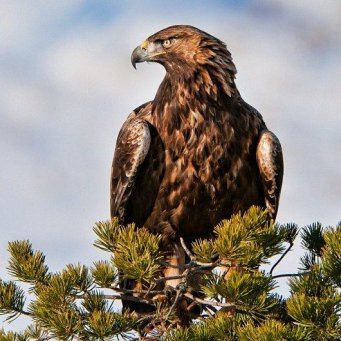 Спасибо 			за 	внимание!